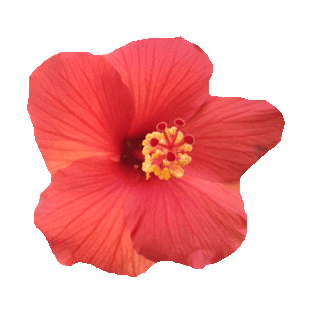 gvwëwgwWqv K¬v‡m mKj‡K ¯^vMZg
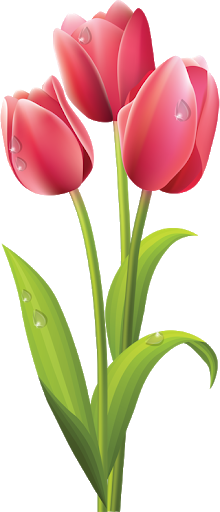 ZvwiL- 24 March 2021
1
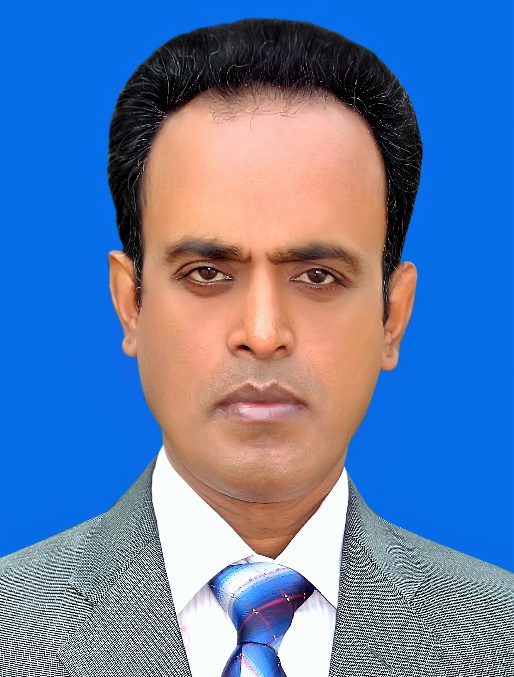 cwiwPwZ
welq
DËg AwaKvix
(¯œvZK m¤§vb, Gg G, we GW, Gg GW)
mnKvix cÖavbwkÿK,
gvwnjvov G Gb gva¨wgK we`¨vjq
‡MŠib`x, ewikvj
E-mail cum Cellphone: uttam01712310595@gmail.com
evsjv ভাষার ব্যাকরণ
‡kÖwY- 9g/10g

T B by N C T B
2
24 March 2021
G¸‡jv n‡jv KwZcq evsjv mgv‡mi mgvme× c‡`i D`vniY :
AbyZvc
Kvjmvc
cÖwZ”Qvqv
cÖMwZ
Avmgy`ªwngvPj
PZzf©R
MÖvgvšÍi
cÖwZ”Qvqv
DcMÖn
Aviw³g
wkÿv_©xe„›` †Zvgiv wK ej‡Z cv‡iv Dc‡ii kã¸‡jv wK‡mi D`vniY?
3
24 March 2021
আজকের  পাঠ
mgvm (Compound)
cvU©Ñ 3
eûeªxwn mgvm, wØ¸ mgvm I Ae¨qxfve mgvm
4
24 March 2021
GB cvV ‡k‡l wkÿv_©xiv-
mgv‡mi msÁv I cÖKvi‡f` ej‡Z cvi‡e,
mwÜ I mgv‡mi cv_©K¨ wbY©q Ki‡Z cvi‡e,
 e¨vmevK¨ mn eûeªxwn mgvm, wØ¸ mgvm I Ae¨qxfve mgvm  wbY©q Ki‡Z cvi‡e
wkLb dj
5
24 March 2021
পাঠ শিরোনাম: সমাস
g~j cvV Dc¯’vcb
wb¤œi~c:
6
24 March 2021
পাঠ শিরোনাম: সমাস
cÖviw¤¢Kv
পূর্ব পাঠের সূত্র
mgv‡mi msÁv
mgvm gv‡b ms‡ÿc, GKvwaK c‡`i GKc`xKiY|
ci¯úi A_©hy³ `yB ev Z‡ZvwaK c` GK m‡½ hy³ n‡q GKwU bZzb kã MV‡bi cÖwKªqv‡K mgvm e‡j|
D`vniY
‡`‡ki †mev = †`k‡mev
eB I cy¯ÍK = eBcy¯ÍK
‡bB c‡ivqv hvi = †ec‡ivqv
7
24 March 2021
পাঠ শিরোনাম: সমাস
mgv‡mi  cÖKvi‡f`
পূর্ব পাঠের সূত্র
mgvm‡K 6 fv‡M fvM Kiv nq|
‡hgb:
mgvm
Ø›Ø
Kg©aviq
Zrcyiæl
eûeªxwn
w`¦¸
Ae¨qxfve
8
24 March 2021
পাঠ শিরোনাম: সমাস
পূর্ব পাঠের সূত্র
wewfbœ cÖKvi mgv‡mi D`vniY
Ø›Ø        :  †`vqvZ I Kjg = †`vqvZ-Kjg, Zvj I Zgvj = Zvj I Zgvj 
Kg©aviq   :  kvšÍ A_P wkó = kvšÍwkó, KvuPv A_P wgVv = KvuPvwgVv 
Zrcyiæl   :  wPiKvj e¨vcxqv myLx = wPimyLx, iZœ Øviv †kvwfZ = iZœ †kvwfZ
eûeªxwn    :  eû eªxwn (avb) Av‡Q hvi = eûeªxwn, ¯’xi cÖwZÁv hvi = ¯’xicÖwZÁ
w`¦¸        :  cÂ f‚‡Zi mgvnvi = cÂf‚Z, Pvi fz‡Ri (evûi) mgvnvi = PZzf~©R
Ae¨qxfve :  Rvby ch©šÍ jw¤^Z = AvRvbyjw¤^Z, giY ch©šÍ = AvgiY
9
24 March 2021
পাঠ শিরোনাম: সমাস
mwÜ I mgv‡mi cv_©K¨
পূর্ব পাঠের সূত্র
A‡bK mgq mwÜ I mgvm GKiKg g‡b n‡Z cv‡i| ev¯Í‡e G‡`i g‡a¨ †gŠwjK cv_©K¨ i‡q‡Q, G¸‡jv wb¤œiƒc:
GK c`
eY©
eY©
c`
eY©
c`
10
24 March 2021
পাঠ শিরোনাম: সমাস
পূর্ব পাঠের সূত্র
mgvm m¤ú‡K© AviI we¯ÍvwiZ Av‡jvPbv Kivi c~‡e© mgvm m¤úwK©Z wb‡¤œv³ Uvg© ev c`¸‡jvi mv‡_ cwiwPZ nB|
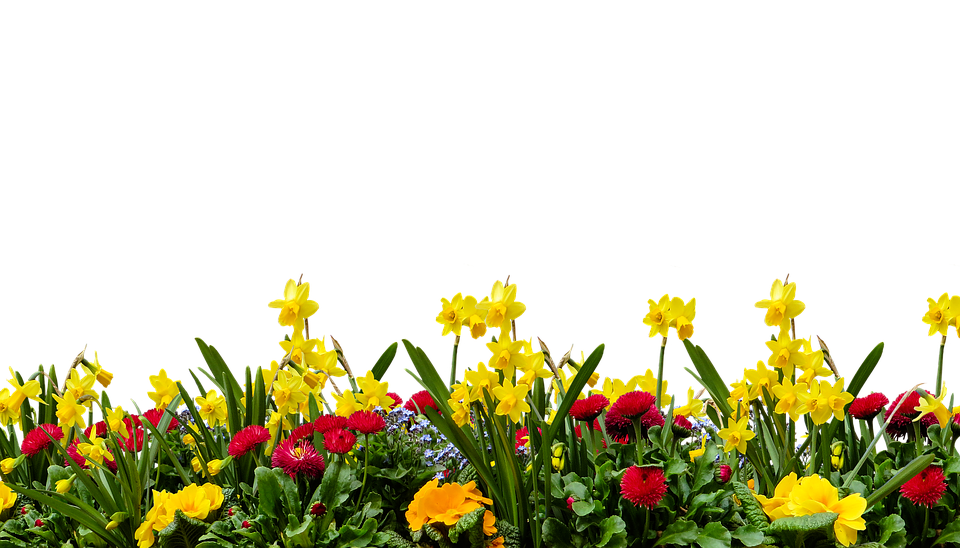 mgm¨gvb c`, mg¯Í c`, c~e© c`, DËi c`, e¨vmevK¨
11
24 March 2021
পাঠ শিরোনাম: সমাস
পূর্ব পাঠের সূত্র
c` we‡kølY
e¨vmevK¨
ivRvi Kzgvi = ivRKzgvi
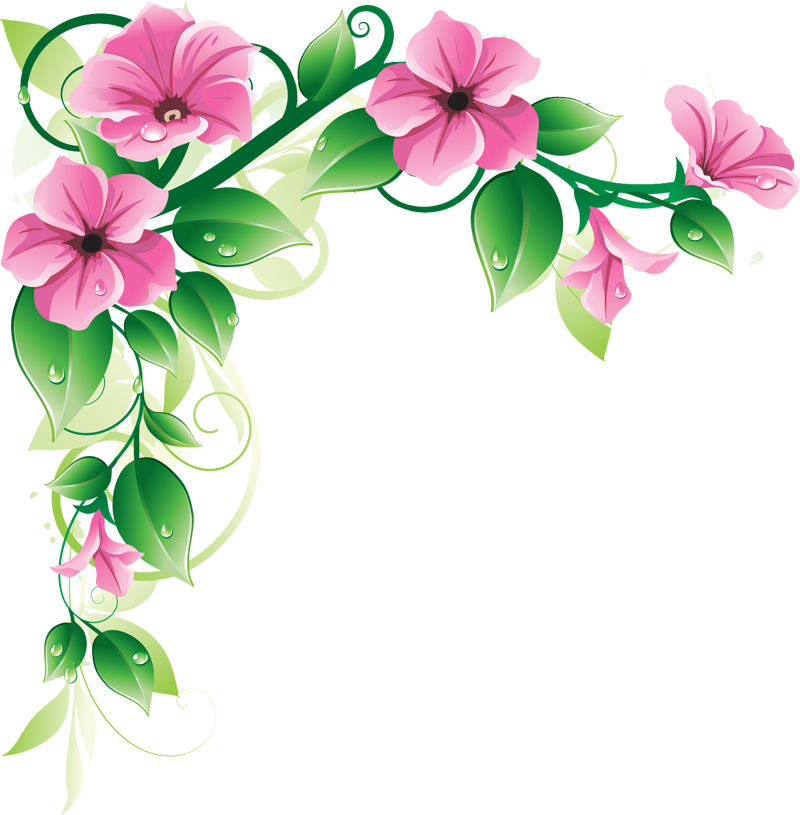 c~e© c`
DËi c`
mg¯Í c`
mgm¨gvb c`
12
24 March 2021
পাঠ শিরোনাম: সমাস
eûeªxwn mgvm, wØ¸ mgvm I Ae¨qxfve mgvm 
cÖwZwU mgvm wfbœ wfbœfv‡e we¯ÍvwiZ Av‡jvPbv n‡jv-
wb¤œiƒc:
13
24 March 2021
পাঠ শিরোনাম: সমাস
4. eûeªxwn mgvm
‡h mgv‡m mgm¨gvb c`¸‡jvi †KvbwUi A_© bv eywS‡q Ab¨ †Kvb e¨w³ ev e¯‘‡K eySvq, Zv‡K eûeªxwn mgvm e‡j|
wewfbœ cÖKvi Kg©aviq mgv‡mi D`vniY:
mgvbvwaKiY eûeªxwn, (c~e©c` we‡klY cic` we‡kl¨) -  cxZ A¤^i hvi = cxZv¤^i, my›`i kÖx hvi = mykÖx
e¨vwaKiY eûeªxwn, (‡Kvb c‡`B we‡klY †bB) -          Avkx‡Z (`vu‡Z) wel hvi = Avkxwel, K_v me©¯^ hvi = K_vme©¯^  we. `ª: cic` K…`šÍ we‡klY n‡jI e¨vwaKiY eûeªxwn mgvm nq| †hgb- `yB Kvb KvUv hvi = `y Kvb KvUv
e¨wZnvi eûeªxwn, (wµqvi cvi¯úvwiK A_© eySvq) -        Pz‡j Pz‡j †h hy× = PzjvPzwj, Mjvq Mjvq †h wgj = MjvMwj
bT& eûeªxwn, (c~e©c‡` bv †evaK Ae¨q _v‡K) -            wb (bvB) Dcvq hvi = wbiæcvq, b (bvB) eyS hvi = AeyS
ga¨c`‡jvcx eûeªxwn, (e¨vmev‡K¨i GKwU Ask mg¯Íc‡` †jvc cvq) - Mv‡q njy` †`qv nq †h Abyôv‡b = Mv‡qnjy`
cÖZ¨qvšÍ eûeªxwn, (mg¯Íc‡` Av, G, I BZ¨vw` cÖZ¨q hy³ nq) - `ywU bj hvi = ‡`vbvjv, Eb cvuRi hvi = EbcvuRy‡i
AjyK eûeªxwn, (Dfq c‡`iB †Kvb cwieZ©b nqbv) -    nv‡Z Qwo hvi = nv‡Z-Qwo, Kv‡b Kjg hvi = Kv‡b-Kjg
msL¨vevPK eûeªxwn, (c~e©c‡` msL¨vevPK kã_v‡K I cic` bvgevP nq) - wZbwU cvqv †h wRwb‡mi = †Zcvqv
wbcvZ‡b wm× eûeªxwn: `y&B w`‡K Ac hvi = Øxc, AšÍM©Z Ac hvi = AšÍixc, RxweZ †_‡KI †h g„Z = Rxe¤§„Z
14
24 March 2021
পাঠ শিরোনাম: সমাস
‡Rvovq KvR:
Dc‡ii Av‡jvwPZ wbqg¸‡jvi Av‡jv‡K wb‡Pi mg¯Íc`¸‡jvi e¨vmevK¨ mn mgvm wbY©q Ki:
bxjKÚ
mykxj
NylvNywl
nv‡Z-Qwo
Qv-‡cvlv
cZv-PvUv
‡`vbvjv
AbšÍ
bxjKÚ = bxj KÚ hvi - mgvbvwaKiY eûeªxwn
mykxj = my (my›`i) kxj (f`ªZv) hvi - mgvbvwaKiY eûeªxwn
NylvNywl = Nywl‡Z Nywl‡Z †h jovB - e¨wZnvi eûeªxwn
nv‡Z-Qwo = nv‡Z Qwo hvi  - AjyK eûeªxwn
Qv-‡cvlv = Qv †cvQv hvi - e¨vwaKiY eûeªxwn
cZv-PvUv = cvZv PvUv hvi - e¨vwaKiY eûeªxwn
‡`vbvjv = `yBwU bj hvi - cªZ¨qvšÍ eûeªxwn
AbšÍ = †bB AšÍ hvi - bT& eûeªxwn
DËi
Click here for Answer
15
24 March 2021
পাঠ শিরোনাম: সমাস
5. w`¦¸ mgvm
mgvnvi (mgwó) ev wgjb A‡_© msL¨vevPK k‡ãi m‡½ bvgc‡`i †h mgvm nq,Zv‡K wØ¸ mgvm e‡j|
w`¦¸ mgv‡mi K‡qKwU D`vniY:
wZb Kv‡ji mgvnvi = wÎKvj
wÎ ‡gvnbvi mgvnvi = wÎ‡gvnbx, 
Aó avZzi mgvnvi = AóavZz,
mvZ mgy‡`ªi mgvnvi = mvZmgy`ª
Pvi i‡Oi mgvnvi = PZzi½
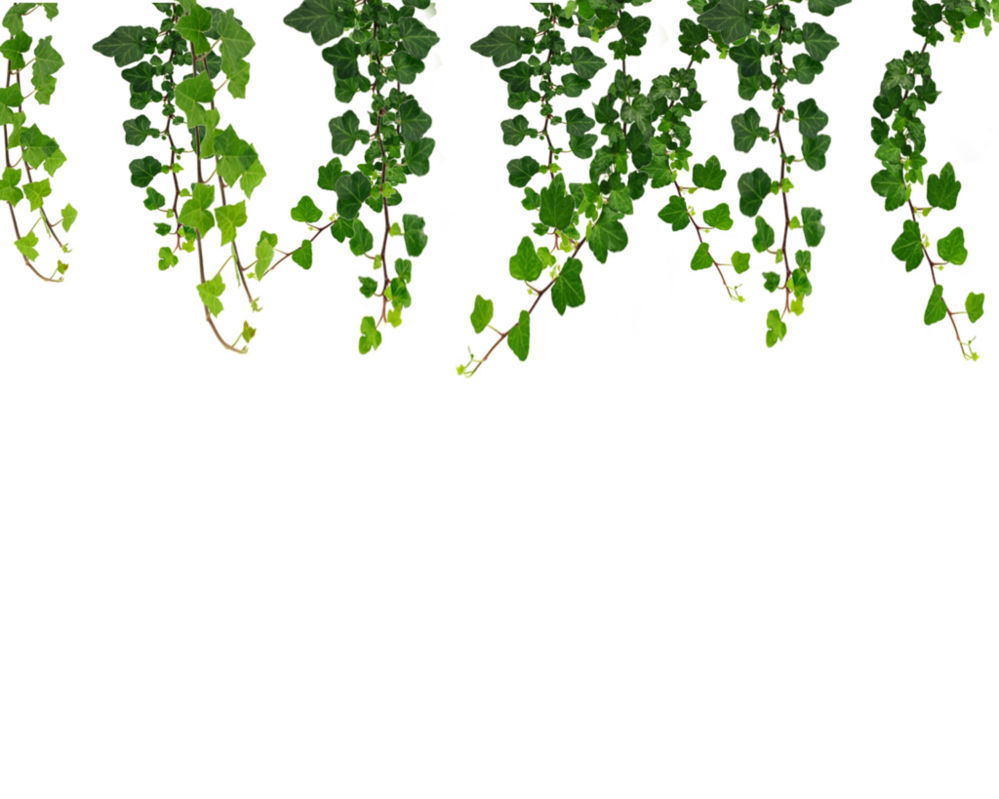 16
24 March 2021
পাঠ শিরোনাম: সমাস
‡Rvovq KvR:
Dc‡ii Av‡jvwPZ wbqg¸‡jvi Av‡jv‡K wb‡Pi mg¯Íc`¸‡jvi e¨vmevK¨ mn mgvm wbY©q Ki:
†Zib`x = ‡Zi b`xi mgvnvi 
cÂf‚Z = cÂf‚‡Zi mgvnvi
mvZmgy`ª = mvZ mgy‡`ªi mgvnvi
wÎ‡gvnbx = wZb †gvnbvi mgvnvi
mcÍc`x = mß c‡`i mgvnvi
†Zib`x
cÂf‚Z
mvZmgy`ª
wÎ‡gvnbx
mcÍc`x
DËi
Click here for Answer
17
24 March 2021
পাঠ শিরোনাম: সমাস
6. Ae¨qxfve mgvm
c~e©c‡` Ae¨q‡hv‡M wb¯úbœ mgv‡m hw` Ae¨‡qiB A‡_©i cÖavb¨ _v‡K, Zv‡K Ae¨qxfve  mgvm  e‡j|
mvgxc¨ (‰bKU¨), wec&mv (†cŠbt‡cŠwbKZv), ch©šÍ, Afve, AbwZµg¨Zv, mv`„k¨, †hvM¨Zv  BZ¨vw` bvbv A‡_© Ae¨qxfve mgvm nq|
wewfbœ A‡_© Ae¨qxfve mgv‡mi D`vniY:
mvgxc¨(&Dc), (ˆbKU¨ †evSv‡Z) -                K‡Úi mgx‡c = DcKÚ, K‚‡ji mgx‡c = DcK‚j
wec&mv (Aby, cÖwZ),  (†cŠbt‡cŠwbKZv †evSv‡Z) - w`b w`b = cÖwZw`b, ÿ‡Y ÿ‡Y = cªwZÿ‡Y
Afve (wbt = wbi) -                           Avwg‡li Afve = wbivwgl, fvebvi Afve = wbf©vebv
ch©šÍ (Av) -                         mgy`ª †_‡K wngvPj ch©šÍ = Avmgy`ª wngvPj, cv †_‡K gv_v ch©šÍ = Avc`g¯ÍK
mv`„k¨ (Dc) -                      kn‡ii mv`„k = Dckni, MÖ‡ni Zzj¨ = DcMÖn
AbwZµg¨Zv (h_v) -              wewa‡K AwZµg bv K‡i = h_vixwZ, †hvM¨‡K AwZµg bv K‡i = h_v‡hvM¨
AwZµvšÍ -(Dr)                    ‡ejv‡K AwZµvšÍ = D‡Øj, k„•Ljv‡K AwZµvšÍ = D”Q…•Lj
18
24 March 2021
পাঠ শিরোনাম: সমাস
wewfbœ A‡_© Ae¨qxfve mgv‡mi D`vniY:
we‡iva (cÖwZ) -                 weiæ× ev` = cÖvwZev`, weiæ× K‚j = cÖwZK‚j
cðvr(Aby),   -               cðvr Mgb = AbyMgb, cðvr aveb = Abyaveb
Ckr  (Av) -                  Ckr bZ = AvbZ, Ckr iw³g = Aviw³g
ÿz`ª A‡_©  (Dc) -            ÿz`ª b`x = Dcb`x, DcMÖn
c~Y©/ mgMÖ A‡_© (cwi/mg) - c~Y© hv = cwic~Y©/ m¤ú~Y©
`~ieZ©x A‡_© (cÖ, civ) -     Awÿi A‡MvP‡i = c‡ivÿ, cÖwcZvgn = wcZvg‡ni cðvr
cÖwZwbwa A‡_© (cÖwZ) -       Qvqvi Abyiƒc/cÖwZwbwa = cÖwZ”Qvqv, we‡¤^i Abyiƒc = cÖwZwe¤^
cÖwZØ›Øx A‡_© (cÖwZ) -       weiæ× cÿ = cÖwZcÿ, cÖZy¨Ëi,
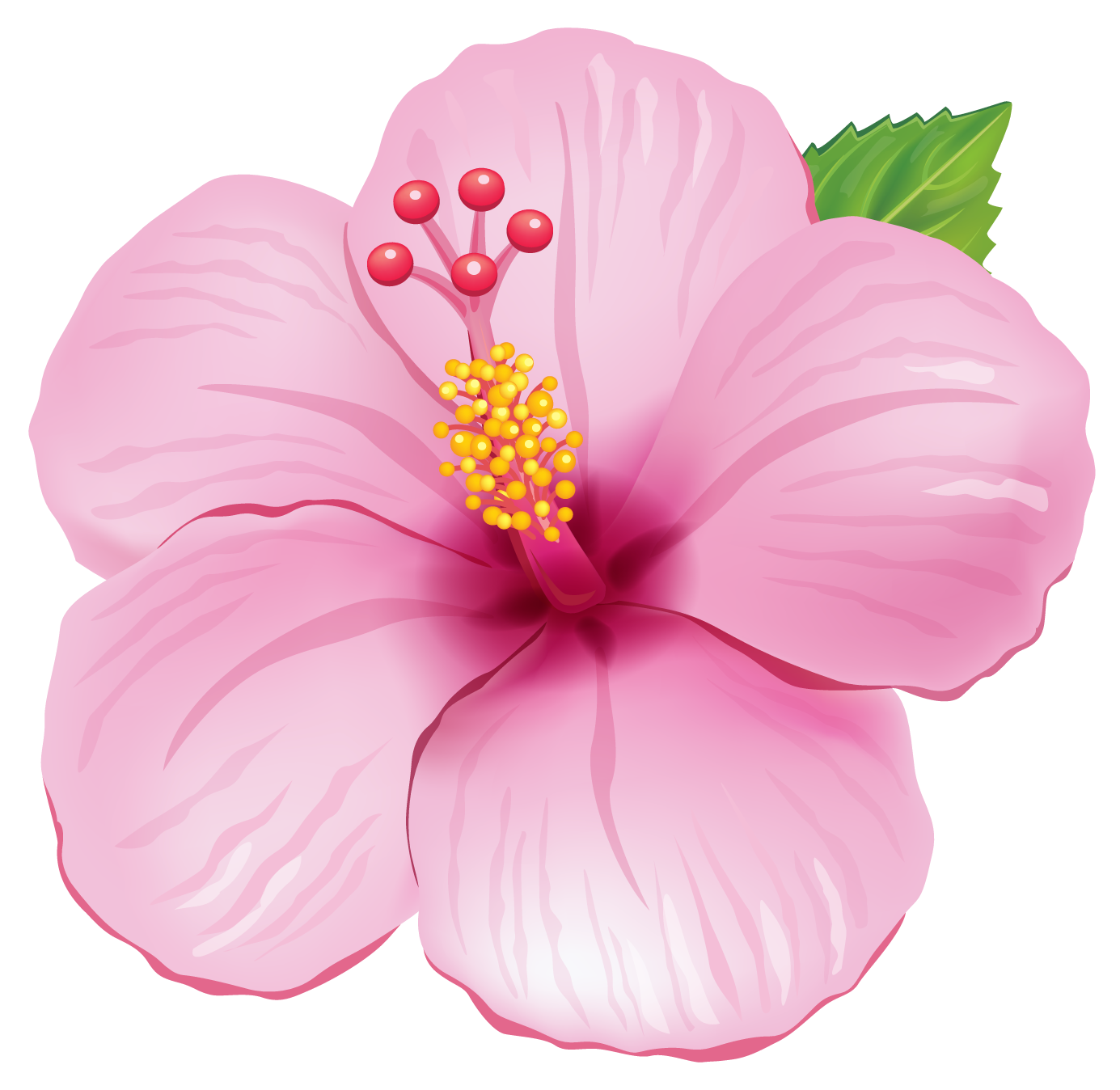 19
24 March 2021
পাঠ শিরোনাম: সমাস
K‡qKwU AcÖavb mgvm
1. cÖw` mgvm
cÖ, cÖwZ, Aby, cÖf…wZ Ae¨‡qi m‡½ hw` K…r cÖZ¨q mvwaZ we‡k‡l¨i mgvm nq, Z‡e Zv‡K cÖvw`  mgvm  e‡j|
‡hgb: cÖ (cÖK…ó) †h ePb = cÖePb, cwi (Pvwiw`‡K) †h ågY = cwiåY, Aby‡Z (cðv‡Z) †h Zvc = AbyZvc, cÖ (cÖK…ó iƒ‡c) fvZ = cÖfvZ, cÖ (cÖK…ó iƒ‡c) MwZ = cÖMwZ
2. wbZ¨mgvm
‡h mgv‡m mgm¨gvb c`¸‡jv wbZ¨ mgvme× _v‡K Zv‡K wbZ¨mgvm  e‡j|
‡hgb: Ab¨ MÖvg = MÖvgvšÍi, †Kej `k©b = `k©bgvÎ, Ab¨ M„n = MÖnvšÍi, (welv³) Kvj (hg) Zzj¨ (Kvj e‡Y©i bq) mvc = Kvjmvc, Zzwg Avwg I †m = Avgiv, `yB Ges beŸB = weivbeŸB
20
24 March 2021
পাঠ শিরোনাম: সমাস
cÖ‡kœvËi ce©
?
21
24 March 2021
পাঠ শিরোনাম: সমাস
g~j¨vqb (‡gŠwLK)
wb‡Pi mg¯Íc`¸‡jvi e¨vmevK¨ mn mgvm wbY©q Ki | (GKRb K‡i)
cÖwcZvgn
wcZvg‡ni wcZv (D³ †Rbv‡ik‡bi †Kvb cyiæl)  - Ae¨qxfve mgvm (`~ieZ©x A‡_©)
h_vwewa
wewa‡K AwZµg bv Kiv - Ae¨qxfve mgvm (AbwZµg¨Zv A‡_©)
`k©bgvÎ
‡Kej `k©b- wbZ¨ mgvm
cÖMwZ
cÖ (cÖK…ó iƒ‡c MwZ)- cÖvw` mgvm
cÖwZ”Qwe
Qwei cÖwZwbwa/Abyiæc - Ae¨qxfve mgvm (cÖwZwbwa A‡_©)
DcMÖn
ÿz`ª MÖn- Ae¨qxfve mgvm (ÿz`ª A‡_©)
‡gwbgy‡Lv
‡gwbi g‡Zv gyL hvi - ga¨c`‡jvcx Kg©aviq
Plz Click here for Answer
22
24 March 2021
পাঠ শিরোনাম: সমাস
evwoi KvR
cvV¨ eB †_‡K GB wbq‡gi Av‡jv‡K mgvm¸‡jv AviI †ewk †ewk Abykxjb Ki‡e|
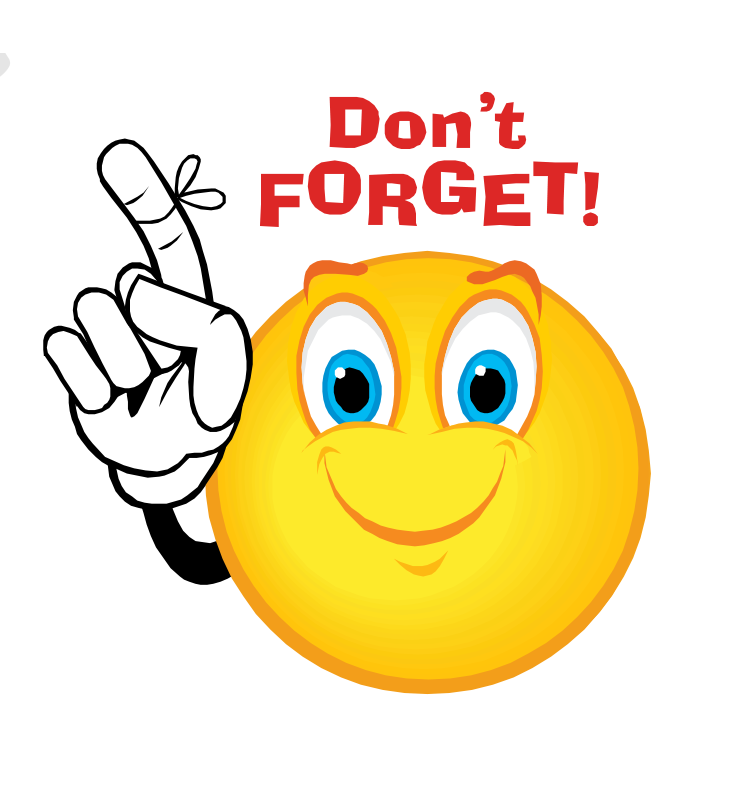 23
24 March 2021
wcªq wkÿv_©xiv cybivq †Zvgv‡`i my¯^v¯’¨ Kvgbv K‡i K¬vm †kl KiwQ-
ab¨ev` mKj‡K
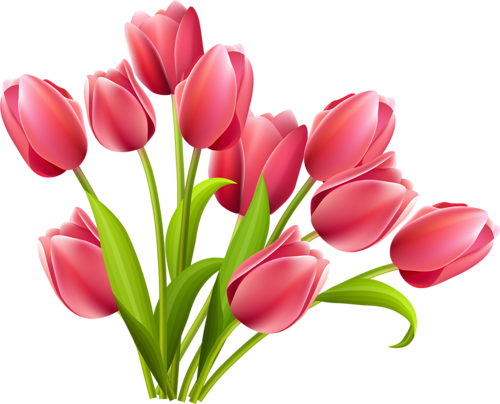 24
24 March 2021